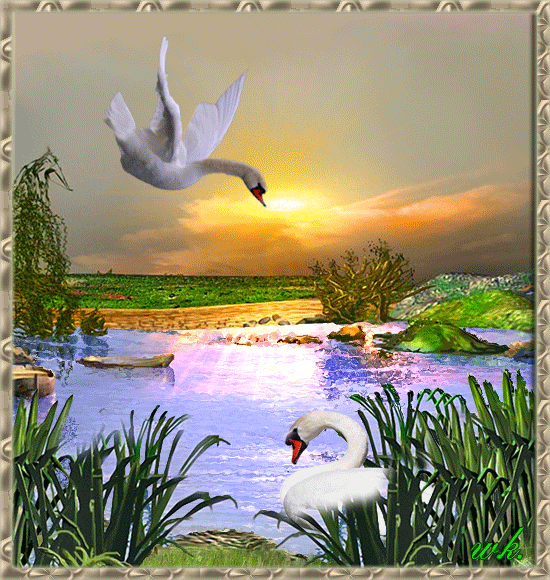 Доброе утро!
В гостях у сказки
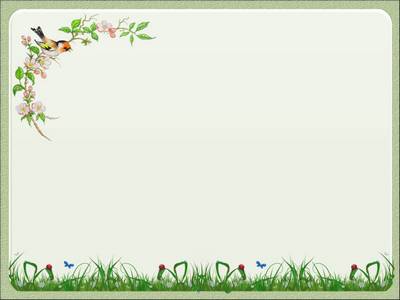 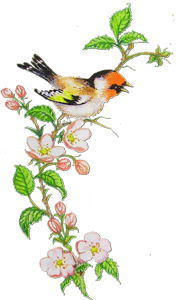 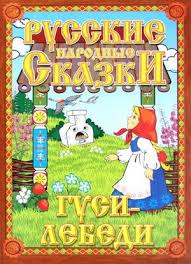 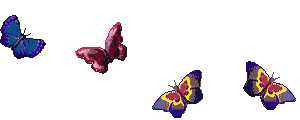 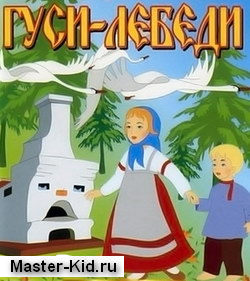 А.Н. Толстой.
А.Н.Афанасьев.
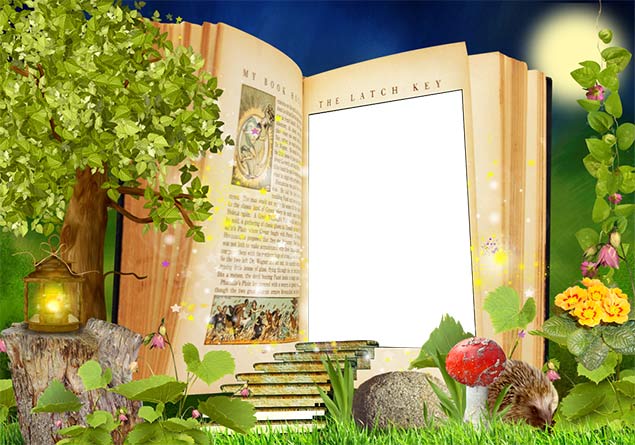 Звук согласный            проверяй,                           Рядом гласный подставляй.
Зуб на зубы, 
лёд на льды                                  Будешь грамотным и ты.
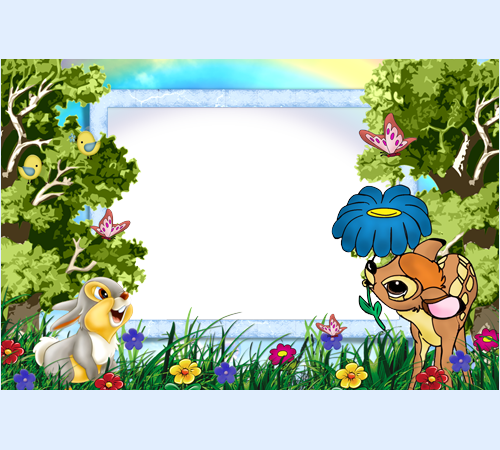 Тема: Повторение.
Правописание 
    звонких и глухих 
      согласных 
    на конце слова. 
    Русская народная
             сказка 
     «Гуси – лебеди.»
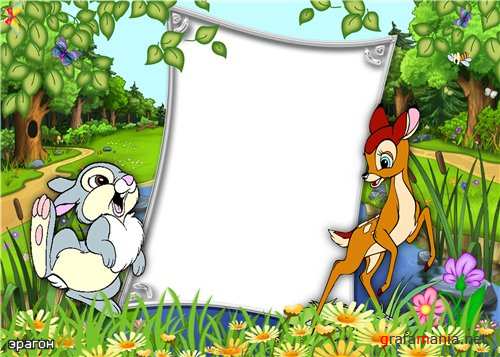 24 апреля.
Классная работа.
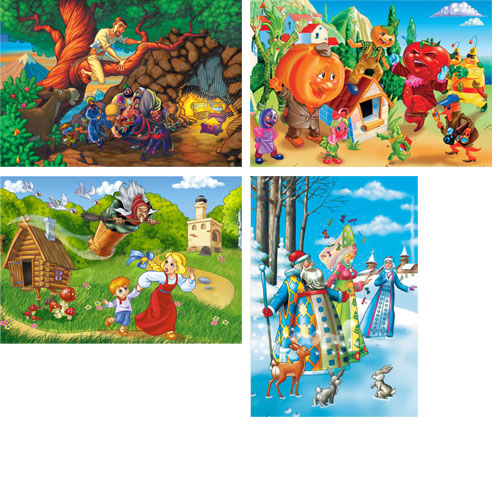 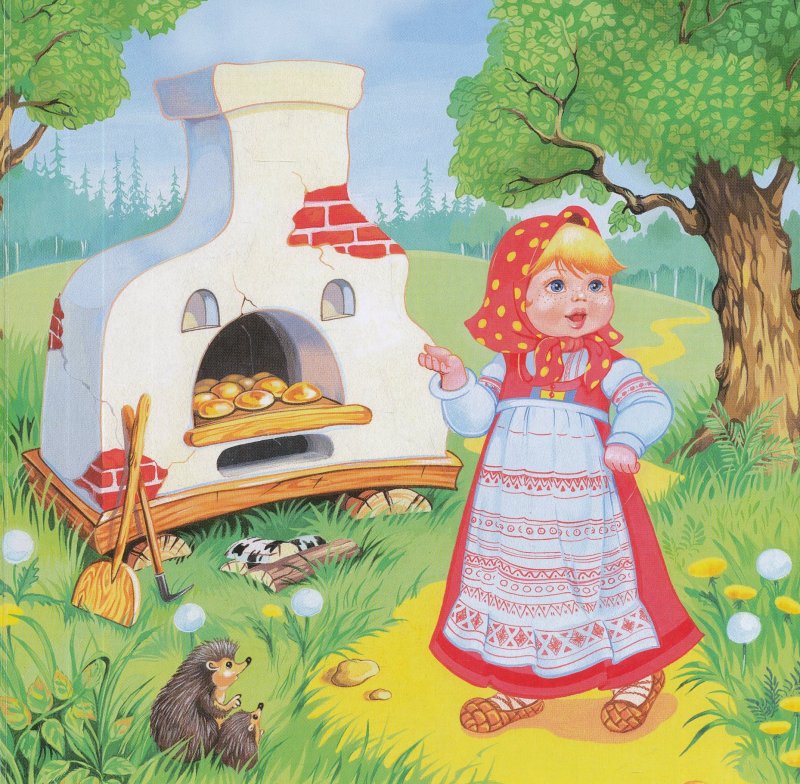 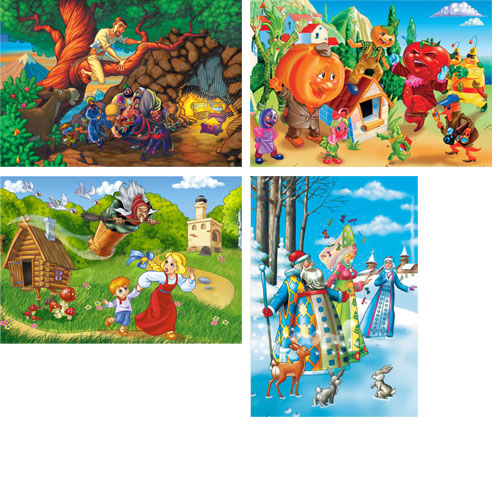 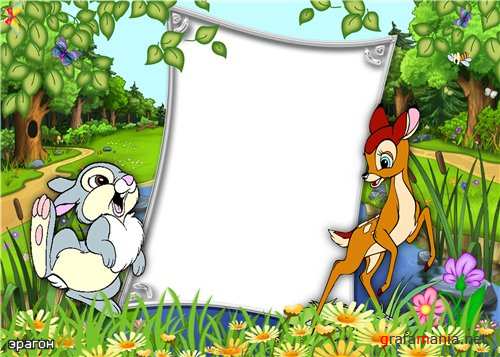 24 апреля.
Классная работа.
Сс       су        см
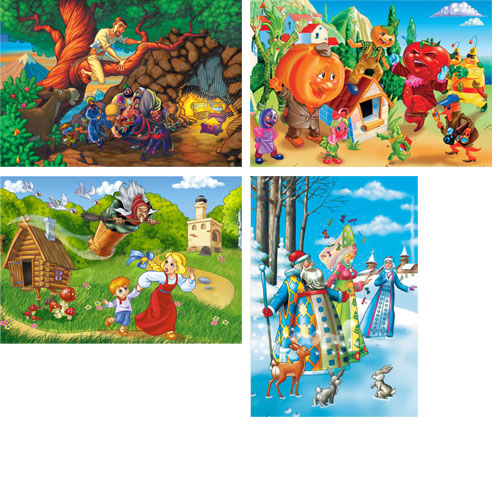 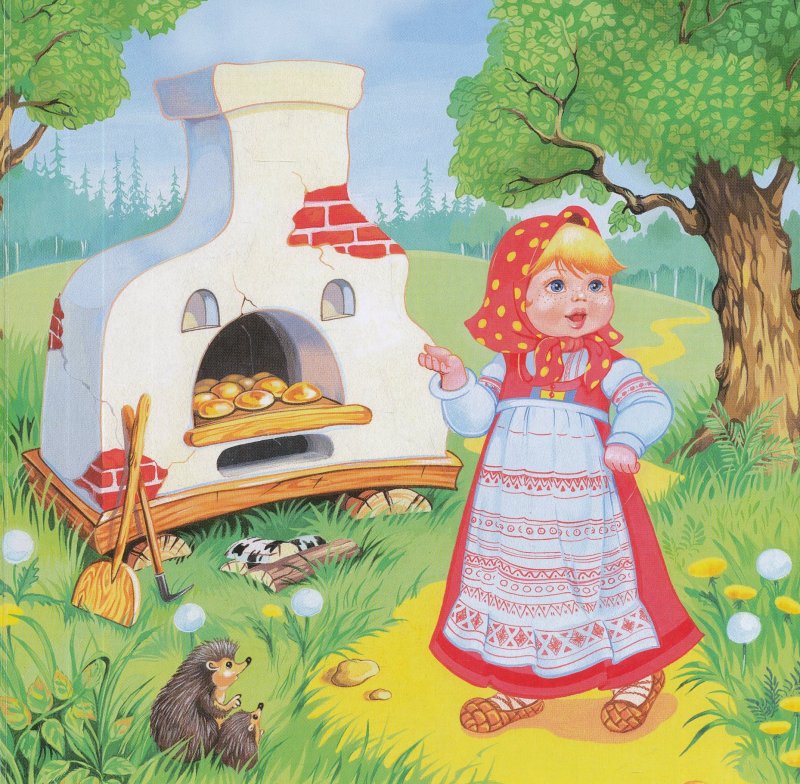 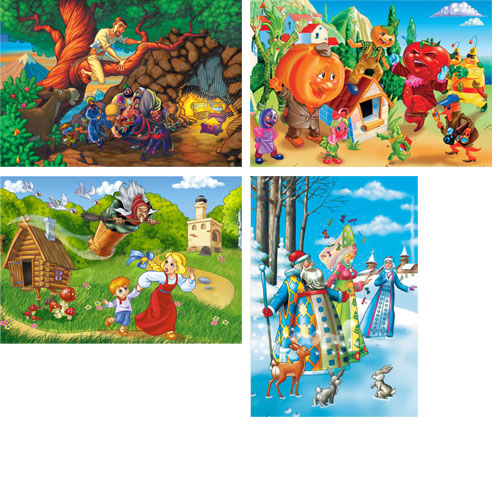 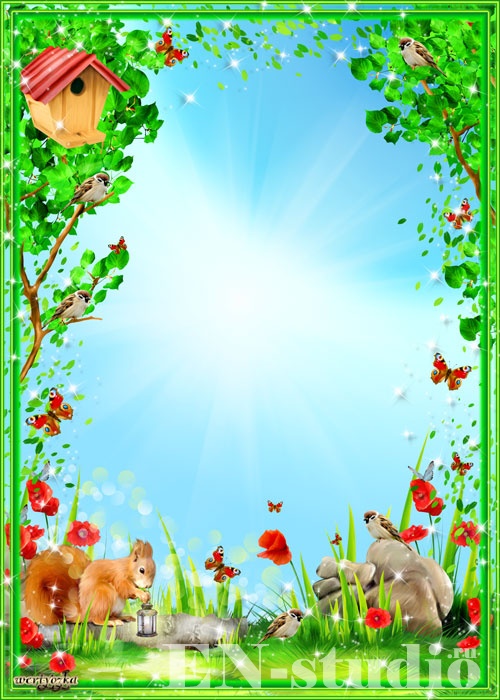 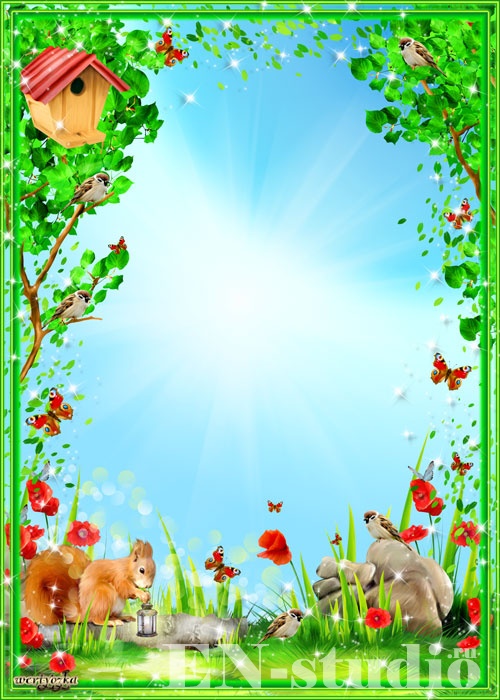 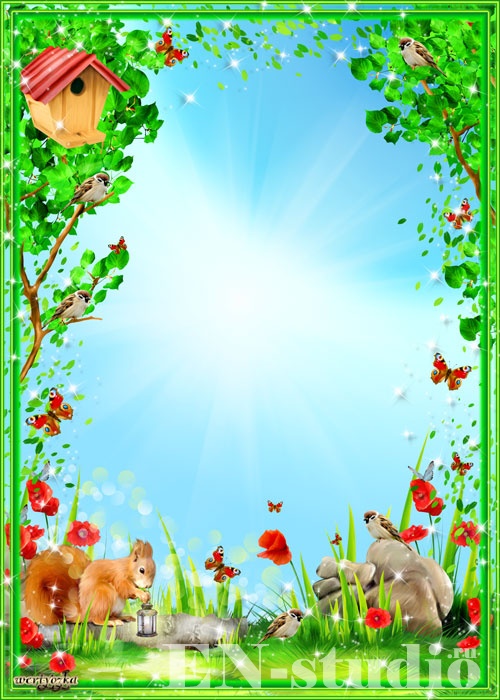 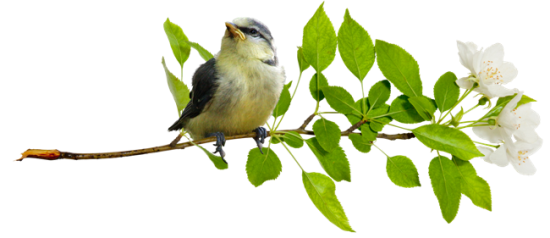 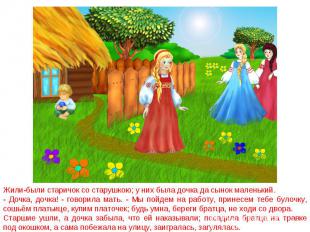 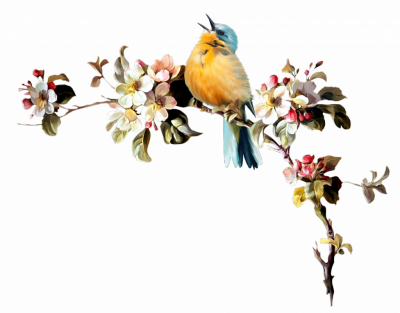 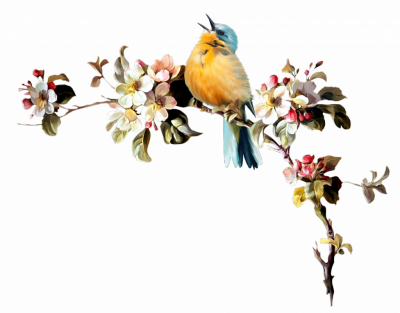 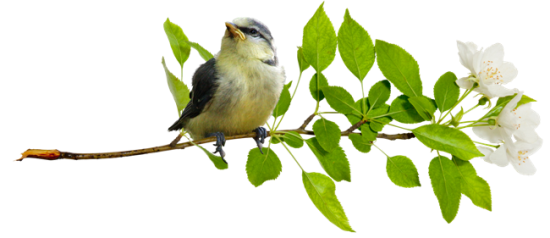 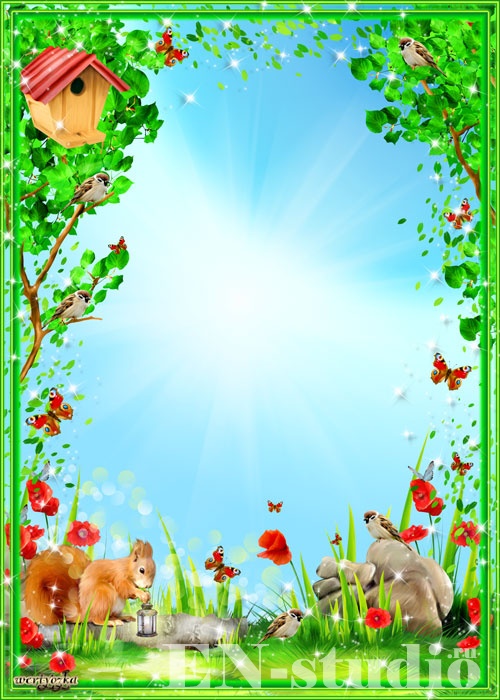 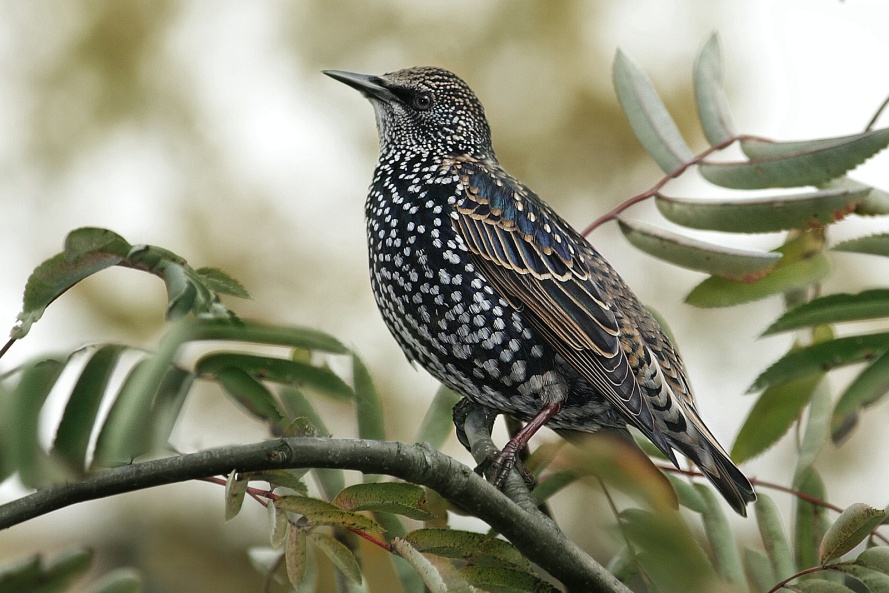 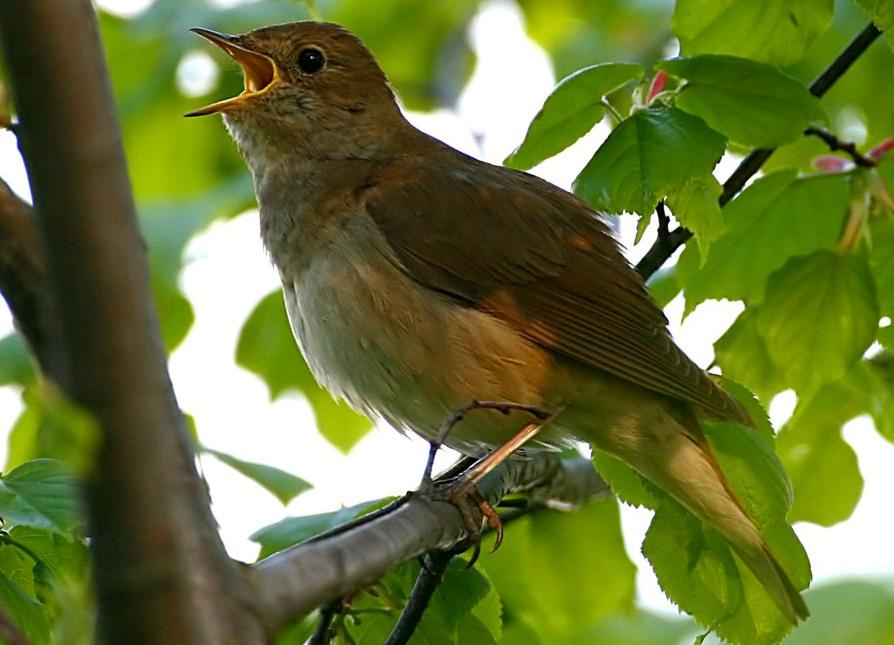 скворец
соловей
сорока
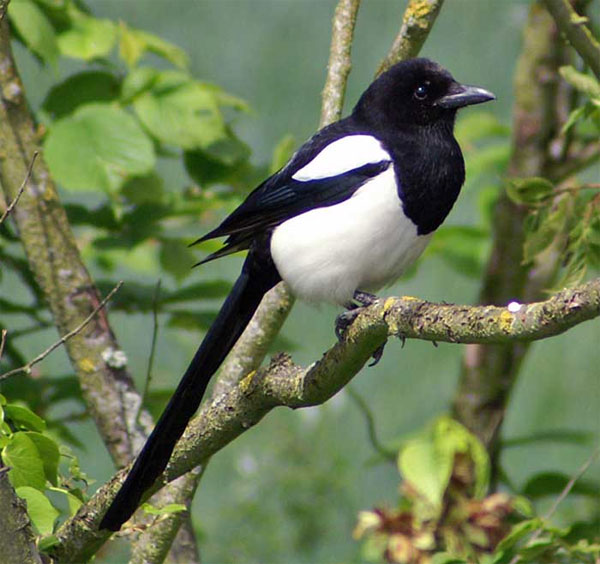 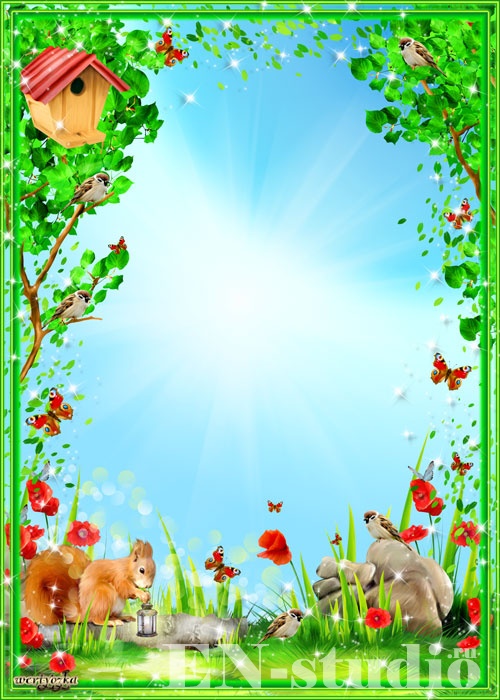 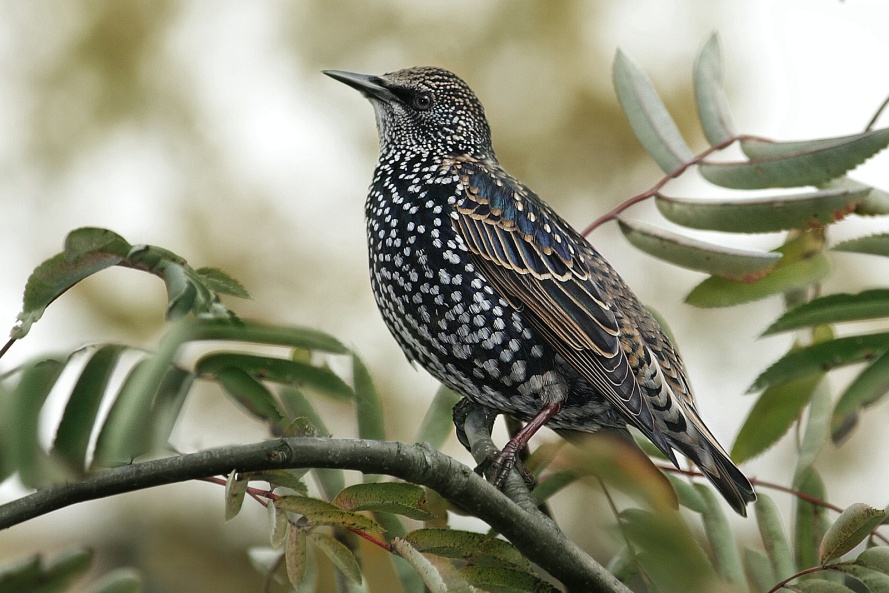 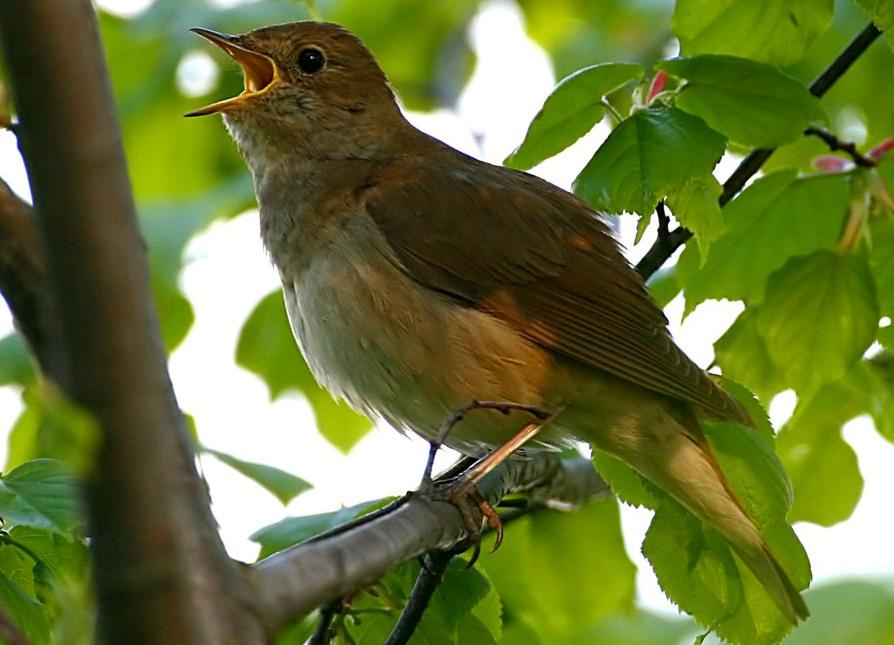 скворец
соловей
сорока
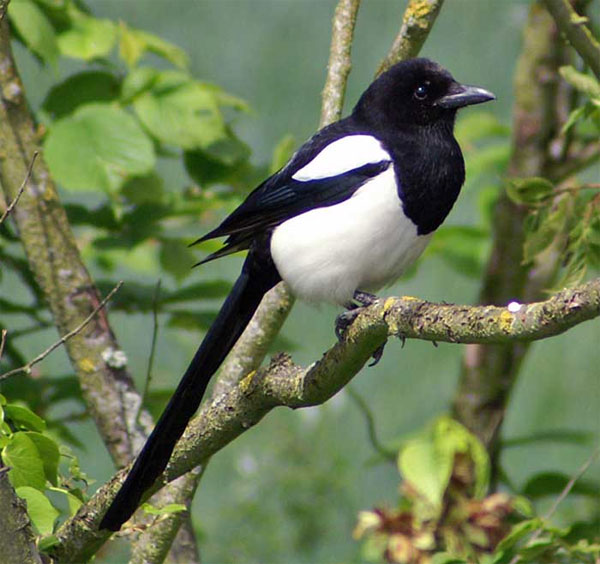 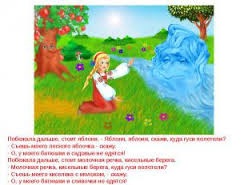 Справишься
 с мозговым штурмом,
 скажу…
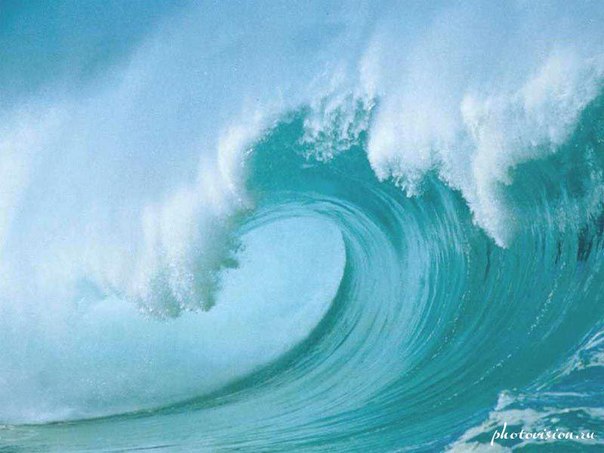 Мозговой штурм.
1.  Крошки-птички сели в ряд     И словечки говорят.2. Сколько букв в русском языке?3. Предложения состоят из. . .4. Слова делятся на. . .5. Мы слышим и произносим звуки или буквы?6. Сколько в слове гласных, столько и. . .7. Звуки записываются с помощью …
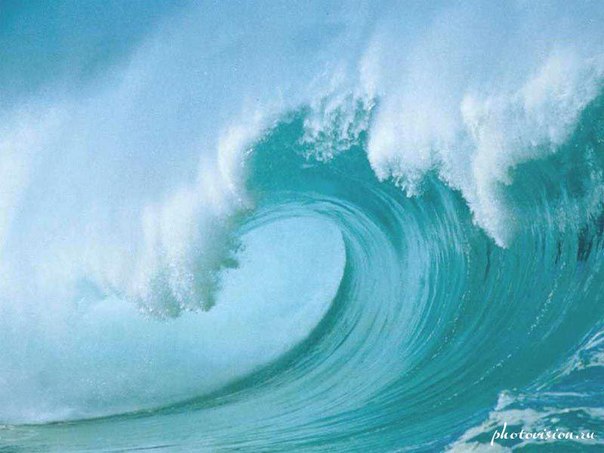 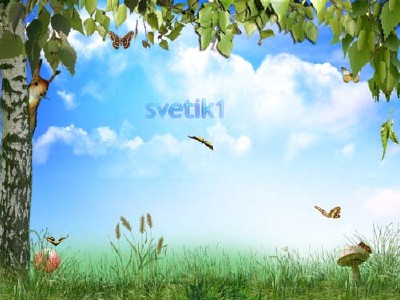 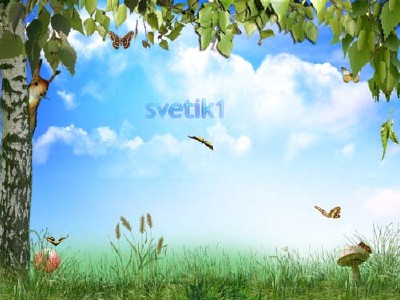 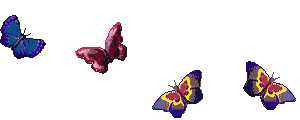 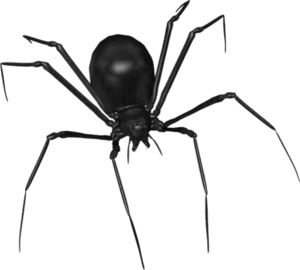 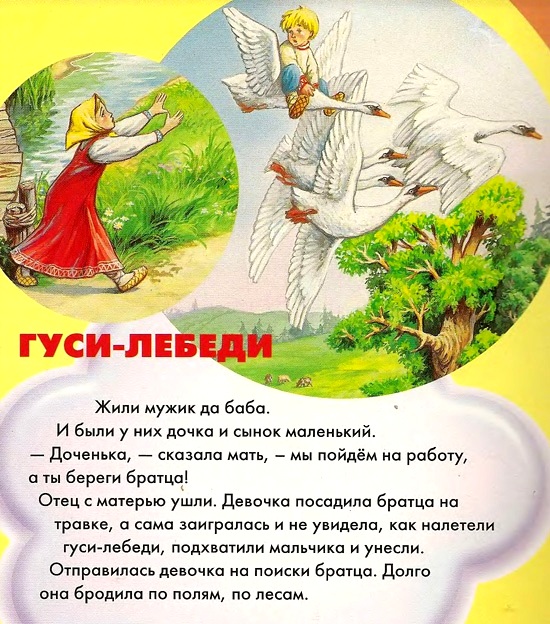 КЛАСТЕР-ПАУЧОК
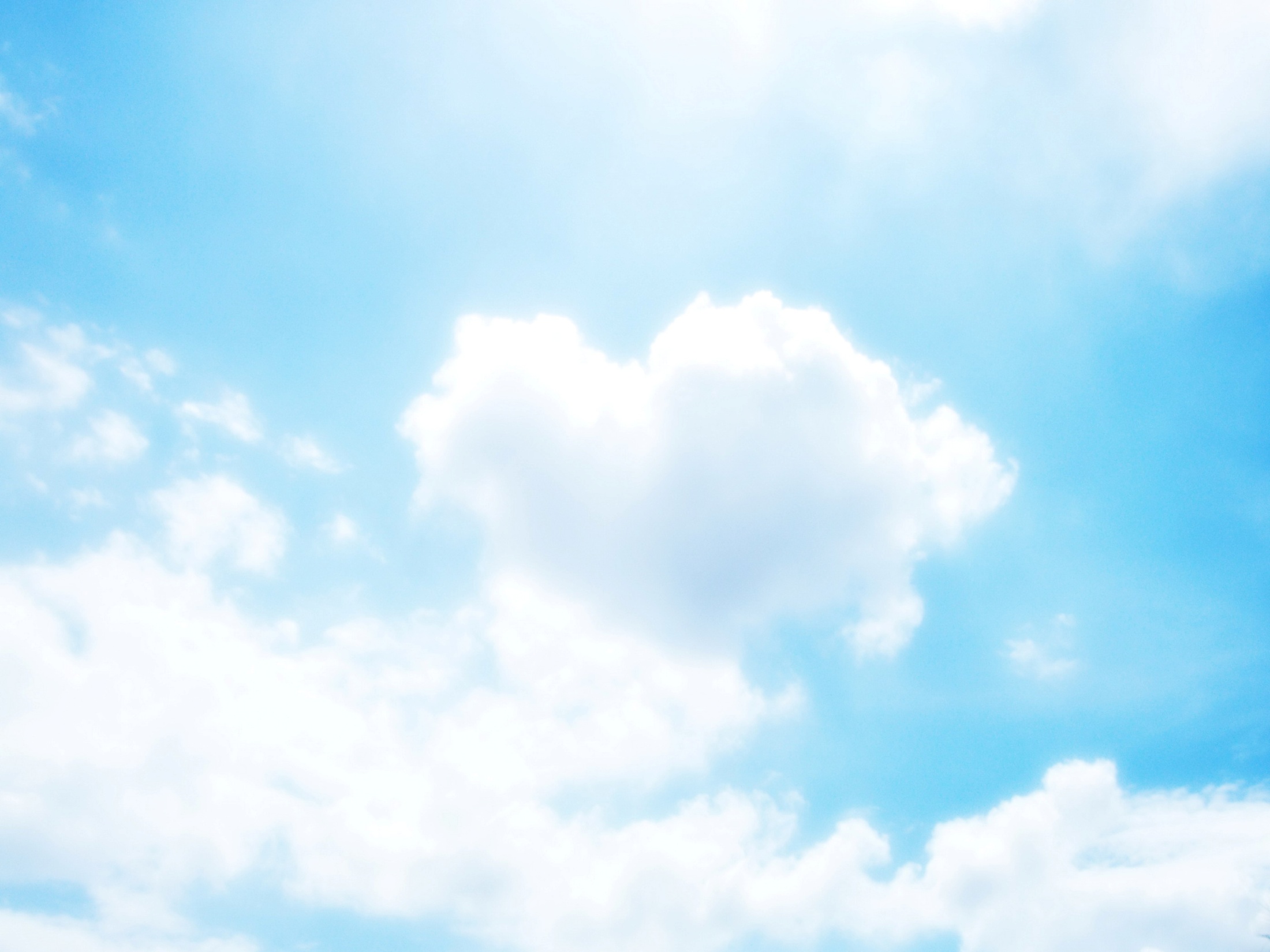 ПАРНЫЕ
СОГЛАСНЫЕ
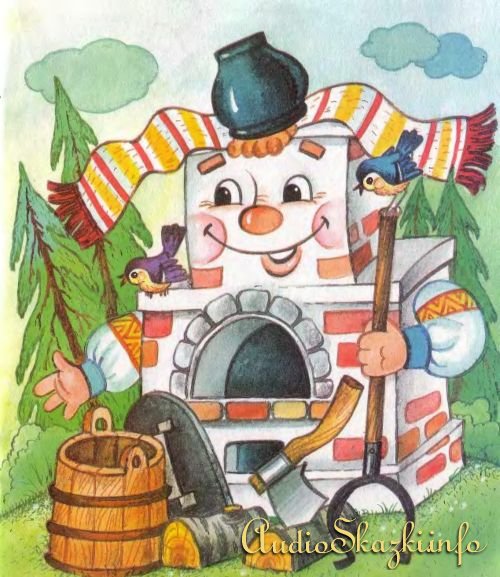 Что происходит со 
   звонкими  согласными
             на конце слова?
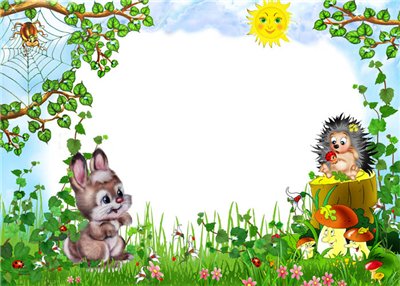 Парный звук ты проверяй!
                      Рядом гласный подставляй!
ПРАВИЛО
Парный звук
              ты проверяй!
 Рядом гласный
              подставляй!
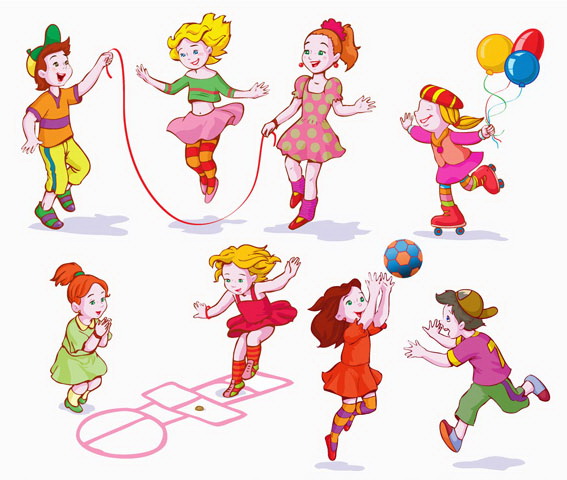 физминутка
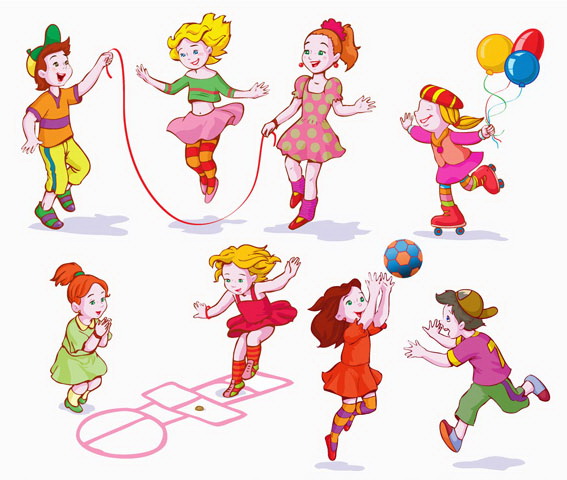 Загадки: 
                           1.  Под кочкою крошка – только шляпка да ножка.  
                           2. Он летает белой стаей и сверкает на лету.
                               Он звездой прохладной тает на ладонях и во рту.  
                           3. Он может неделю не есть ничего:
                               Кладовка с едой на спине у него.
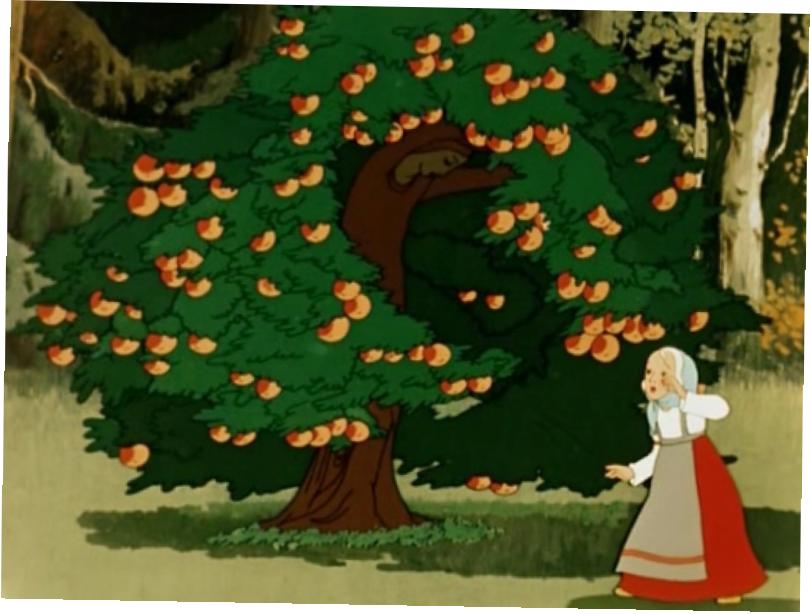 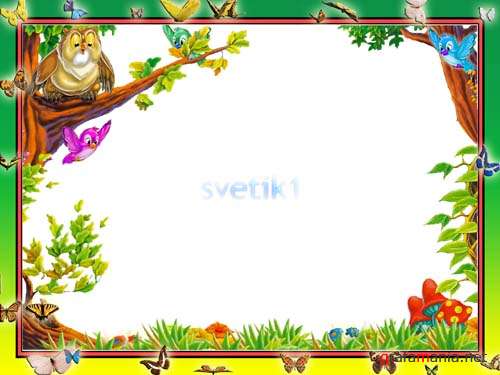 Гри__
        сне__
           верблю__
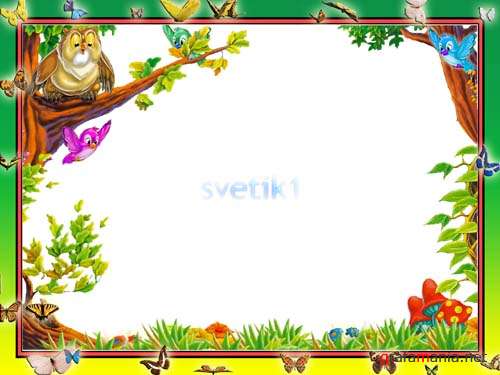 Гриб-грибы
 верблюд –верблюды
         снег - снега
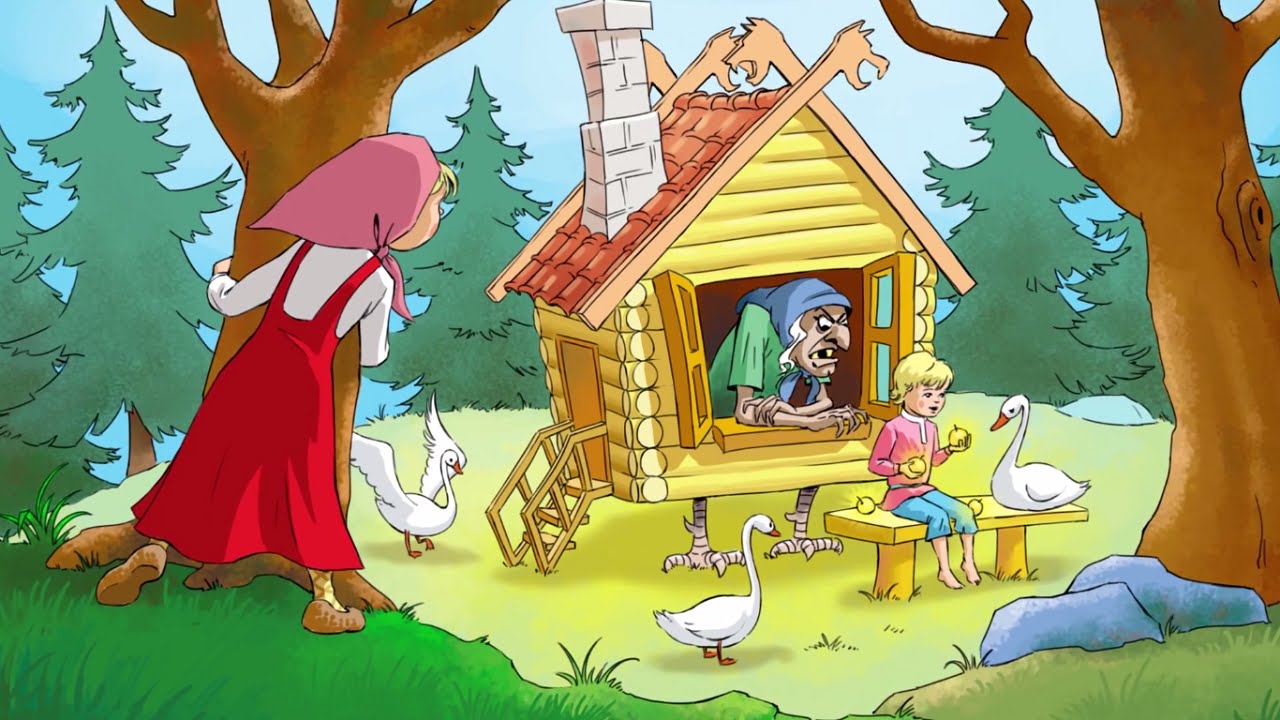 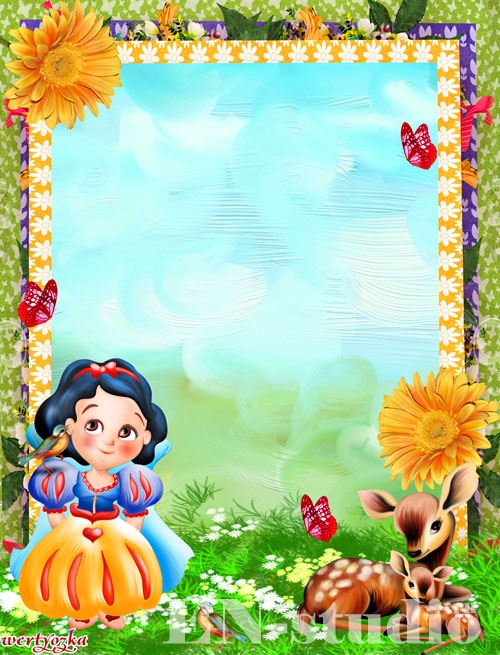 Звуковая рубашка:
Печка- 
яблоня-
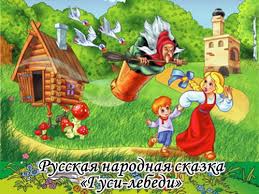 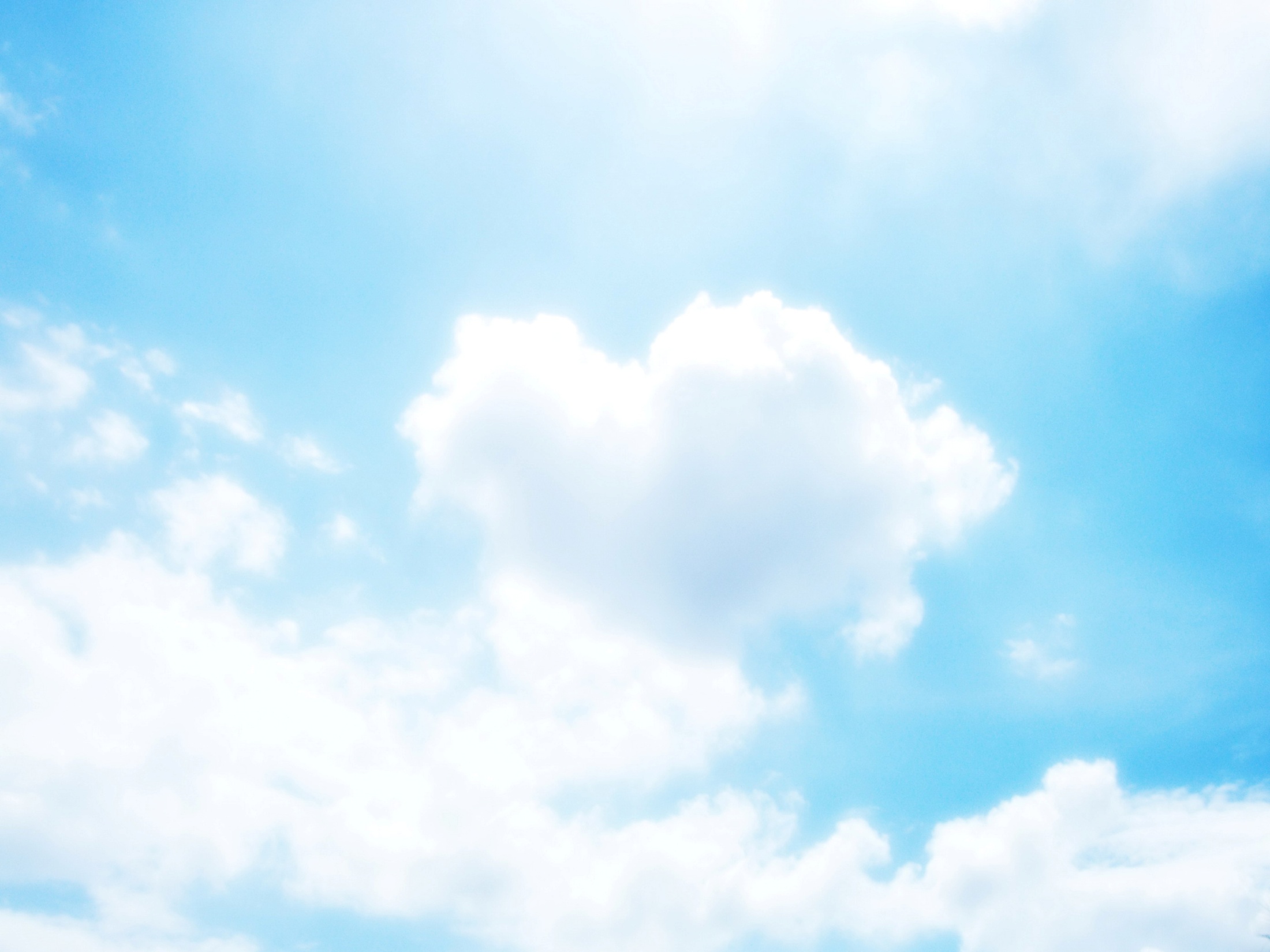 Уровень 1.
Спишите. Вставьте пропущенные буквы. Напишите проверочные.
Ястре(б, п ) - …, арбу(с, з) - …, гара(ш, ж) - …, жира(в,ф) - …, заво(т,д) - …, гвоз(д, т)ь - …, ёр(ж,ш) -…, вежли(в,ф) -…, хоро(ж,ш) - …. .
                                      Уровень 2.
Прочитайте слова. Вставьте пропущенные буквы. Напишите проверочные.
Ястре… - …, арбу… - …, гара… - …, жира… - …, заво… - …, гвоз…ь - …, ёр… -…, вежли… - …, хоро… -….

                                      Уровень 3.
Прочитайте слова. Вставьте пропущенные буквы. Напишите проверочные.  Разделите слова на 2 группы.
Ястре… - …, арбу… - …, гара… - …, жира… - …, заво… - …, гвоз…ь - …, ёр… -…, вежли… - …, хоро… -….
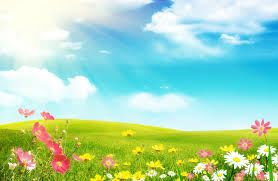 Синквейн
Маша
2.
3.
4.
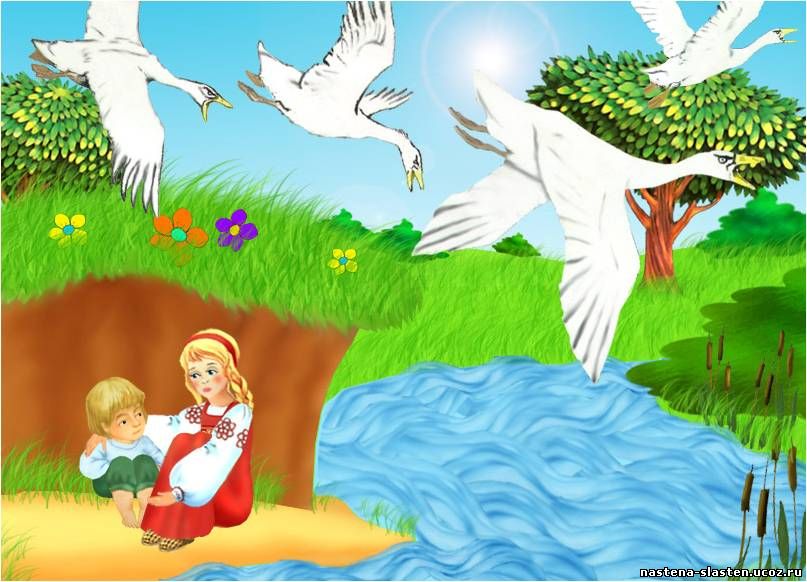 5.
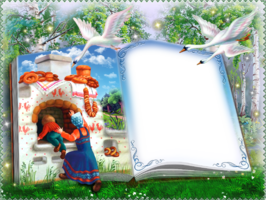 Спасибо 
     за 
   урок!